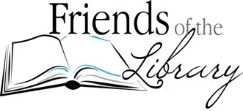 Friends of the Library Adams County
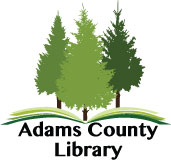 Founded October 11, 1990
Mission
To provide additional support to the library of Adams County through fundraising and volunteering.
Vision
To connect the community of Adams County to the benefits of their library.
Our Values
Reading and information.
Recognize today’s libraries go far beyond offering books and magazines.
Recognize our library is critical in improving and maintaining our quality of life in our community.
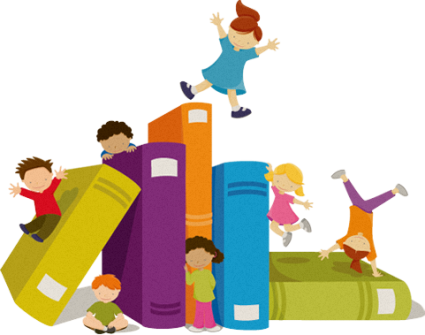 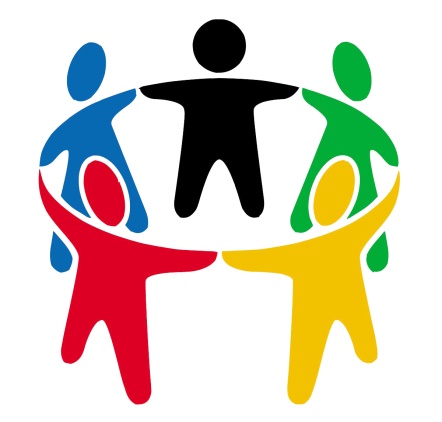 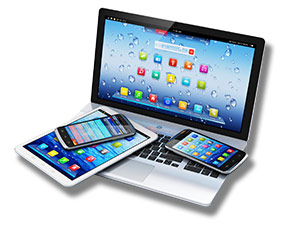 How we support
New furniture
Shelving units
Books
Coffee maker and coffee for Reading room.
Data Stations, computers, printers, WIFI support
Summer reading programs and other Children programs.
Special Author events.
Jeanne Heideman Memorial Scholarship.
Are you a Friend?  We need YOU!
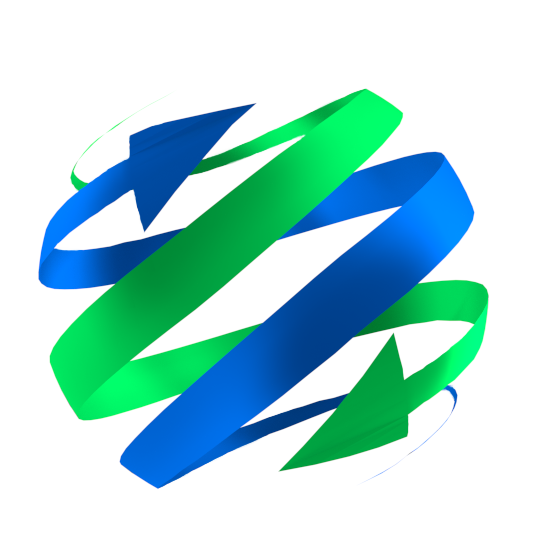 Help us with the following: 
Chocolate Affair  (February)
Bake Sales and Book Sales 
AF County Market Receipts
Scholarships
Author Events
Attend our meetings